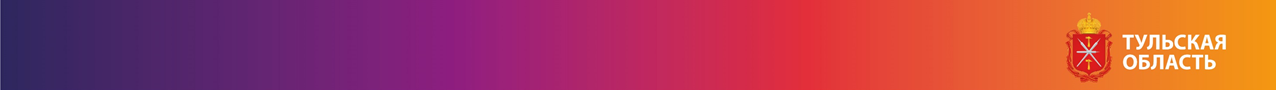 Тульская область, общая площадь – 25 679 км2
Граничит: на севере – с Московской областью, на востоке – с Рязанской, на западе  - с Калужской, на юге – Липецкой и Орловкой областями.
Протяженность: с севера на юг – 200 км, с востока на запад  -190 км. Расстояние от Тулы до Москвы – 185 км
Население – 1 478 818 чел, в том числе сельское население  - 372 304 чел.
Заокский
Ясногорский
Алексинский
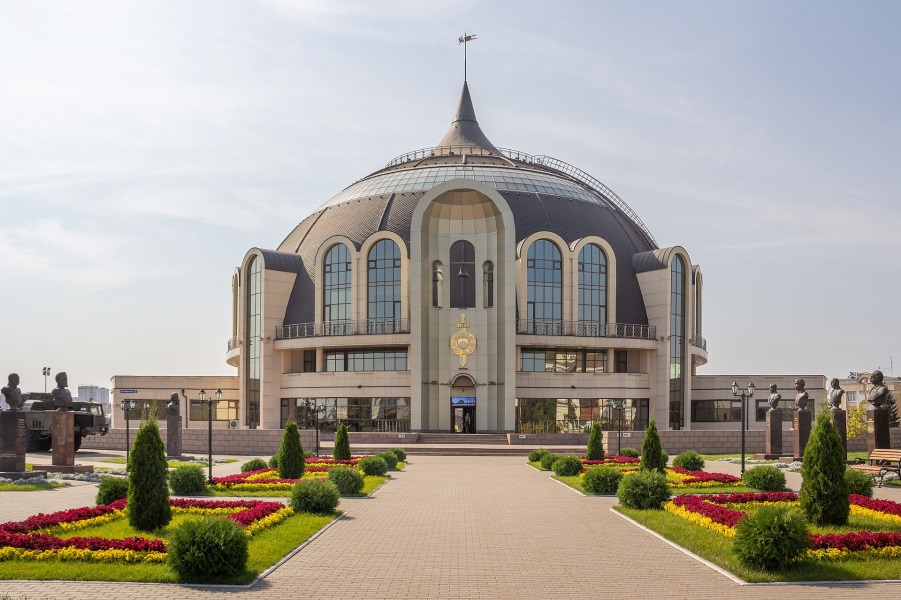 Веневский
Тула
Дубенский
Суворовский
Новомосковский
Киреевский
Донской
Одоевский
Щекинский
Узловский
Белевский
Кимовский
Арсеньевский
Богородицкий
Тепло-Огаревский
Плавский
Чернский
Воловский
Куркинский
Каменский
Ефремовский
1
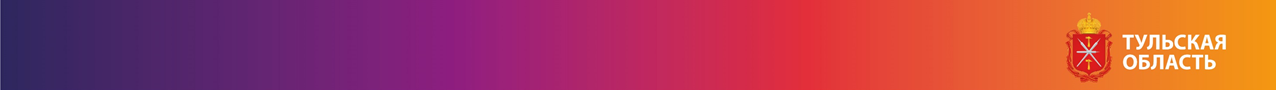 Лечебные учреждения здравоохранения Тульской области
Медицинскую помощь жителям Тульской области оказывают 52 медицинские организации, подведомственные министерству здравоохранения Тульской области. В том числе: стационарная помощь в 43 учреждениях, амбулаторно-поликлиническая – в 46 учреждениях.
	Оказание первичной медико-санитарной помощи в Тульской области осуществляют 91 поликлиника, в том числе 19 смешанных, 45 взрослых и 27 детских. Общая потребность в специалистах подразделений, оказывающих первичную медико-санитарную помощь, в соответствии с Методикой расчета, утвержденной Минздравом России, составляет свыше 900 врачей различных специальностей.

Помимо этого  на территории Тульской области действуют:
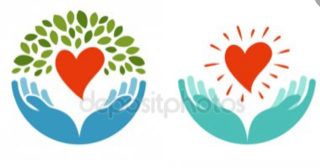 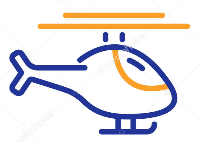 Онкологический диспансер, Центр крови, Хоспис
Территориальный центр медицины катастроф, скорой и неотложной медицинской помощи
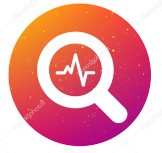 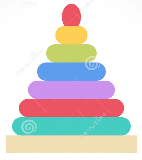 Центр медицинской профилактики и реабилитации
Перинатальный центр, Дом ребенка, Центр детской психоневрологии
2
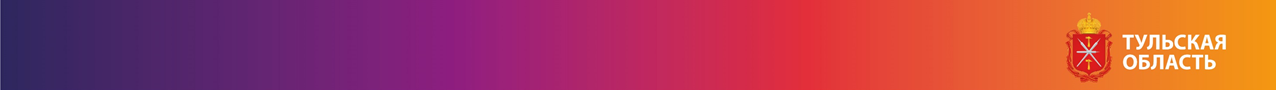 Меры социальной поддержки
Автомобили повышенной проходимости для фельдшеров:
врачам амбулаторий
фельдшерам неотложной помощи
Социальная выплата впервые устроившимся               на работу в поликлиники:
- врачам востребованных* специальностей – 650 тыс. руб.
- фельдшерам скорой медицинской помощи – 450 тыс. руб.
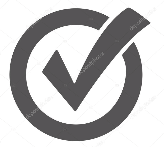 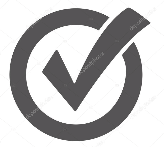 Впервые приступившим к работе по полученной специальности и отработавшим по ней 3 года
-  пособие в размере 5 окладов
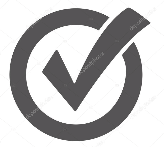 Программа «Земский доктор» 
врачам  - 1 млн. руб.
фельдшерам – 500 тыс. руб.
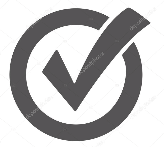 Единовременная выплата прибывшим на работу на ФАПы
 (кроме «Земский доктор»).
- фельдшерам - 350 тыс. руб.
Материальная помощь студентам и ординаторам, обучающимся в ВУЗах по целевым направлениям Минздрава Тульской области
 - в размере 3000 рублей ежемесячно
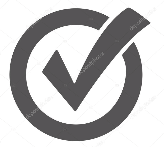 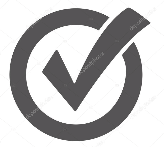 *Востребованные специалисты: терапевт участковый, педиатр участковый, врач общей практики, оториноларинголог, офтальмолог, врач скорой медицинской помощи, онколог, кардиолог, невролог, фтизиатр
**Указанная выплата может предоставляться как равными долями за каждый полный отработанный год, так и частями на погашение процентов по ипотеке
3
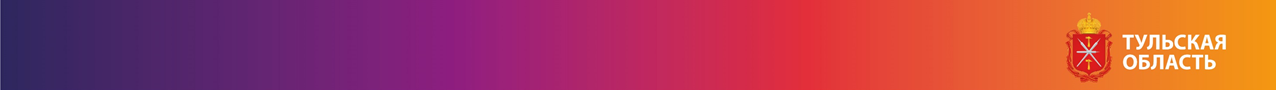 Решение жилищных вопросов
- Приобретение за счет средств регионального бюджета жилых помещений для предоставления служебного жилья врачам.- льготное ипотечное кредитование медицинских работников: программа «Доступное жилье» – заем под 7% на покупку квартиры, и программа «Свой дом» – заем под 6,25% для индивидуального жилищного строительства.- предоставление муниципального жилья в соответствии с Соглашениями, заключенными между министерством здравоохранения Тульской области и администрациями муниципальных образований.
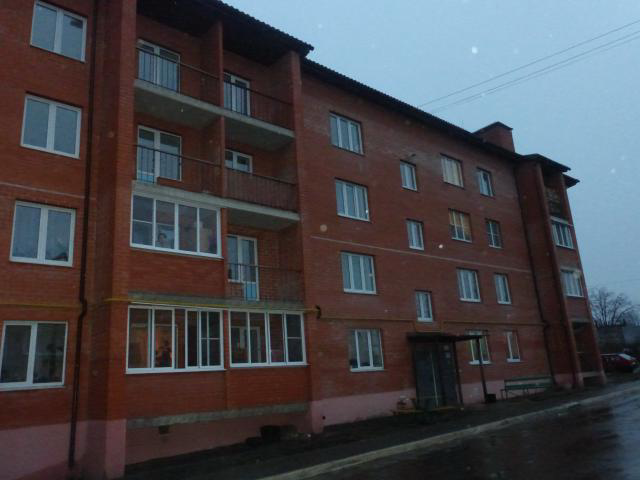 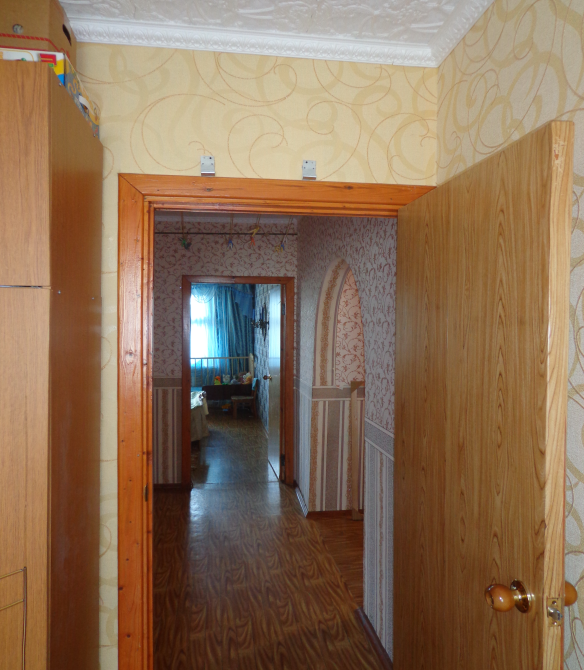 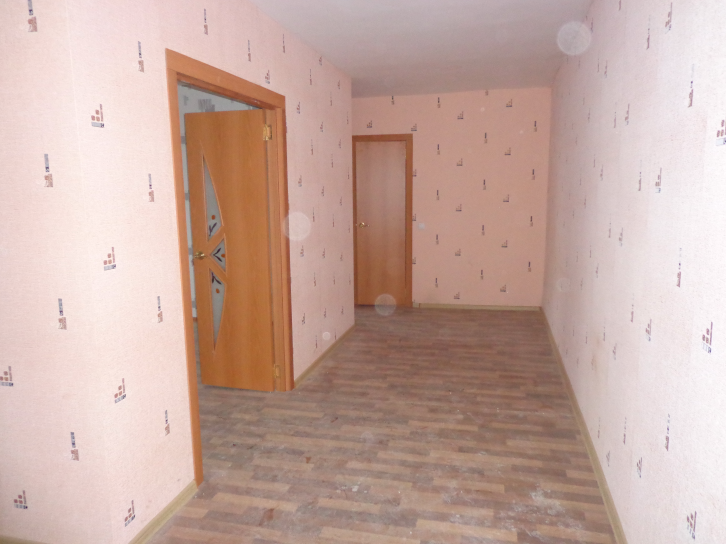 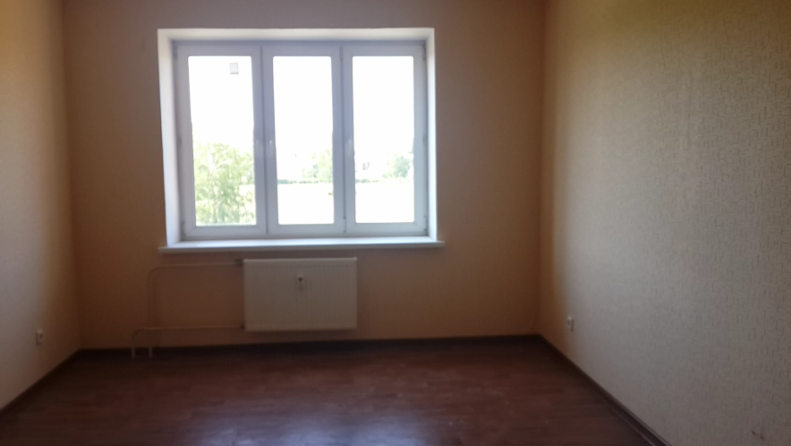 4